Priority Strategies for FY13/14 Reporting
Rosemary Matt
NYS Director of Accountability
June 2014
Changes to the Program Evaluation Report:
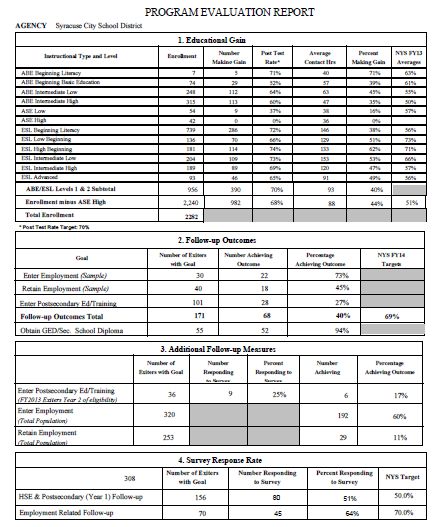 Educational Gain
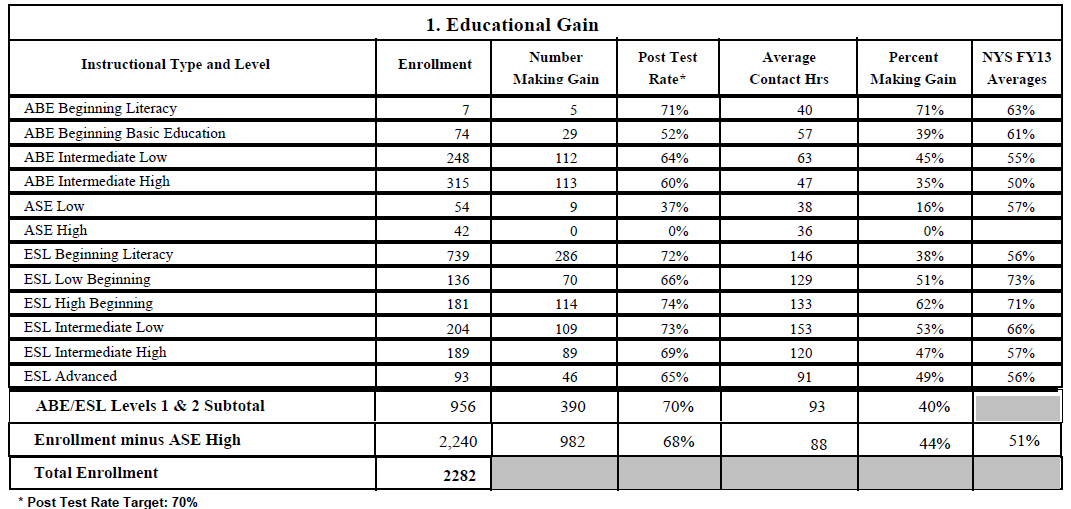 Follow Up Outcome Table
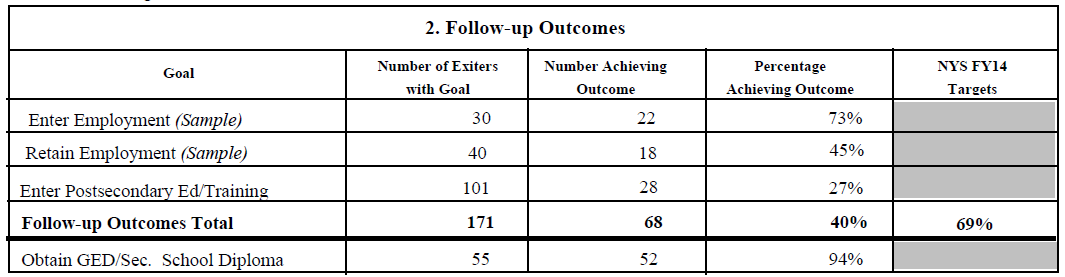 NRS Tables Data Check Reports
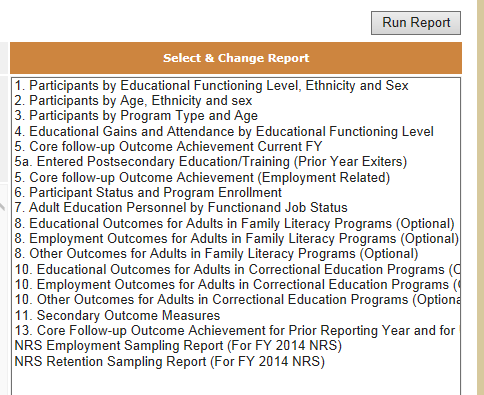 Follow Up Outcome Table
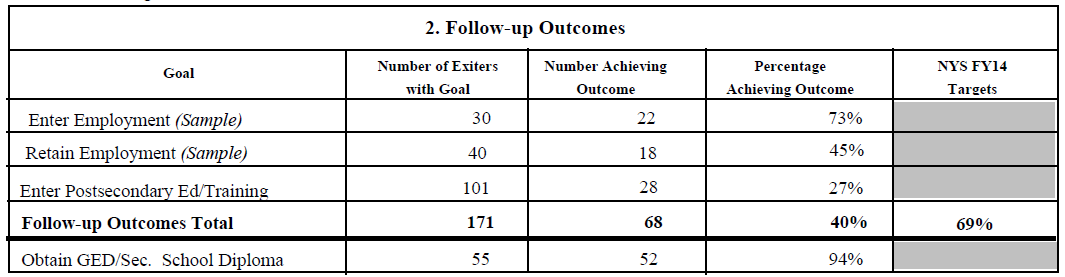 NRS Tables Data Check Reports
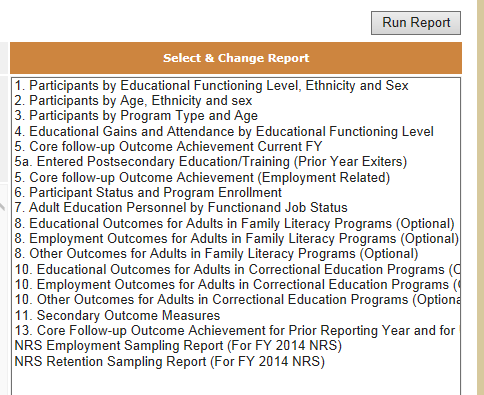 Additional Follow-Up Measures
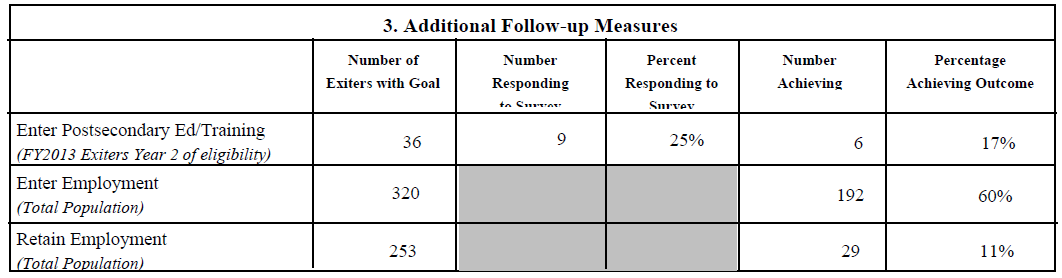 NRS Tables Data Check Reports
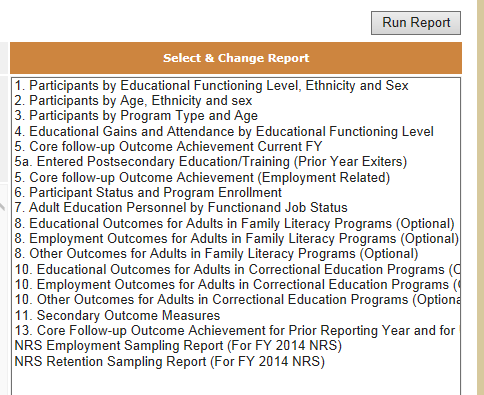 Additional Follow-Up Measures
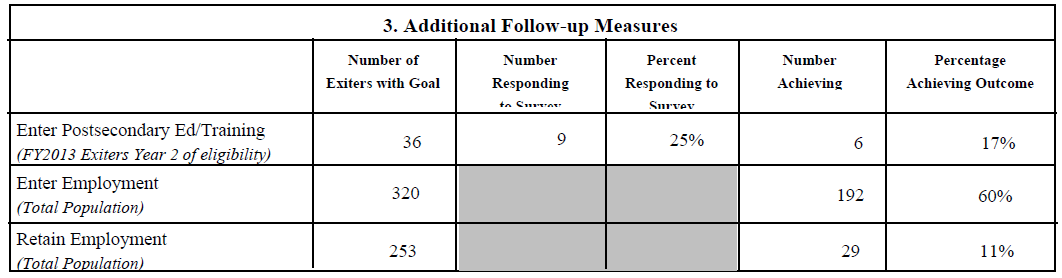 NRS Tables Data Check Reports
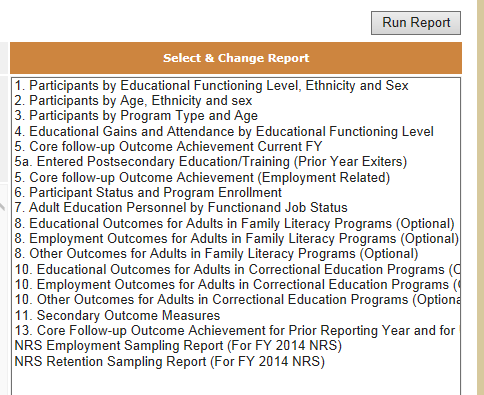 Response Rate
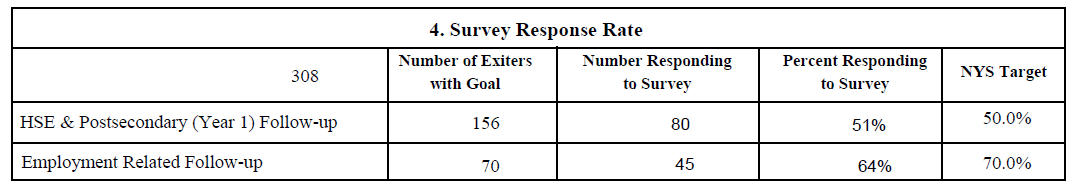 Employment Outcomes
Entered Employment
Retain Employment
70%
Automatic Goal Setting
NOTE: Employment Goal Setting/changes will appear immediately (after data is saved) on the Goals & Outcomes tab
Outcome Timeline
Employment FY13/14
Includes students who have exited in the following Quarters: 
Quarters 2, 3, 4 of FY12/13
And 
Quarter 1 of FY13/14
Employment
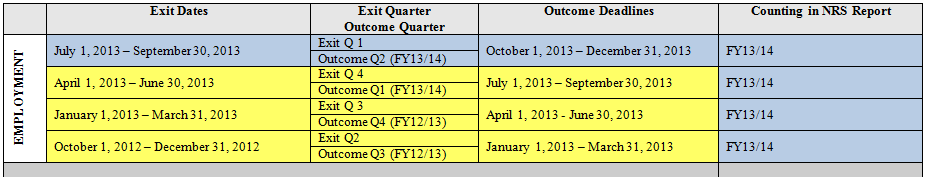 EMPLOYMENT Outcomes included in FY13/14 NRS Report range for Exit Dates from October 1, 2012 through September 30, 2013Quarters 2, 3, and 4 of FY12/13 and Quarter 1 of FY13/14
Recording the Outcome in ASISTS
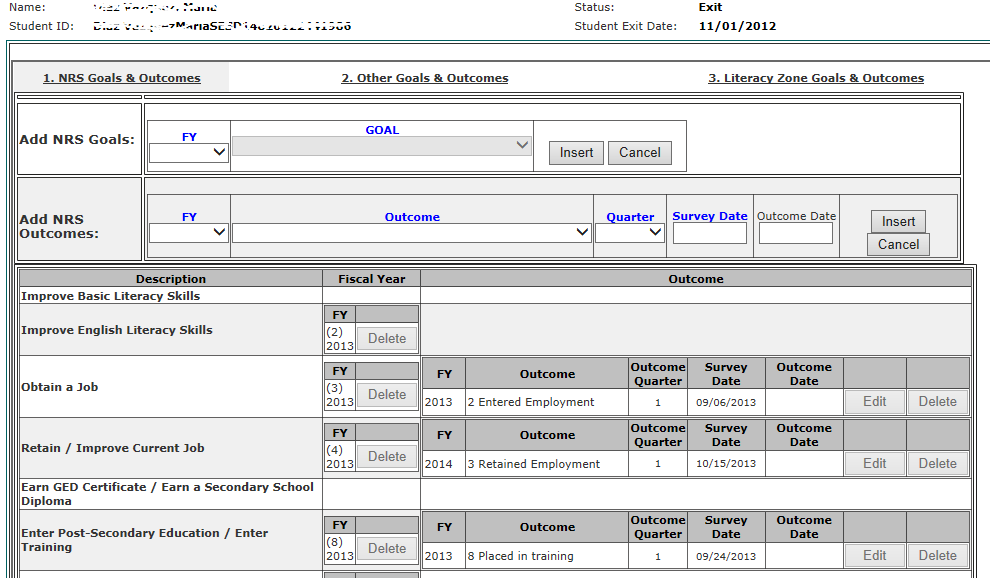 Outcome Timeline
Retain Employment FY13/14
Includes students who have exited in the following Quarters: 
Quarter 4 of FY11/12
And 
Quarters 1,2, & 3 of FY12/13
Retain Employment
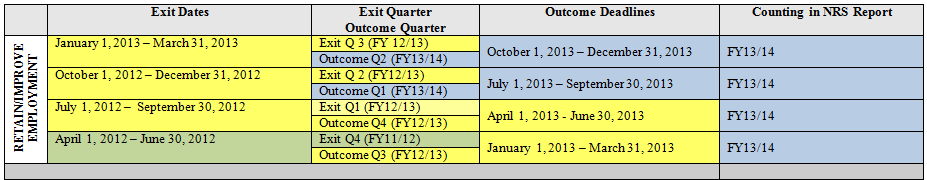 RETAIN/IMPROVE EMPLOYMENT Outcomes included in FY13/14 NRS Report range for Exit Dates from April 1, 2012 through March 31, 2013Quarter 4 of FY11/12 and Quarters 1, 2, and 3 of FY12/13
Retain Employment
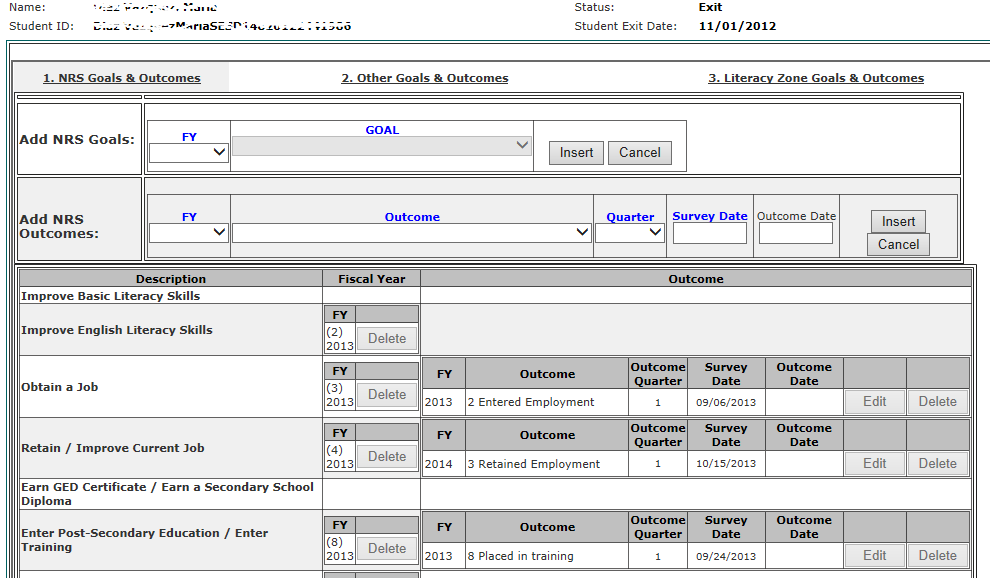 Survey Response Date
Employment
Survey date may be anytime while the student is enrolled or up through October 31st of the reporting year


Retain Employment
Earliest survey date must be within the third quarter after the student’s exit quarter but no later than October 31st of the reporting year
NOTE: GED/Secondary School Diploma Goal setting/changes will require an
overnight processing of data
Survey Response Date
Obtain High School Equivalency Diploma

Survey date may be anytime while the student is enrolled or up through October 31st of the reporting year
Reminder: In FY13/14 and FY14/15, this outcome will NOT be included in the NYS Report Card rubric
NOTE: Post-Secondary Education/Training Goal setting/changes will require an overnight processing of data to appear on the Goals & Outcomes tab
Survey Response Date
Enter Postsecondary Education or Training

Survey date must be after the student exits but no later than October 31st of the reporting year
Or in the case of a foreign diploma, survey date may be while they are in the program
Beginning with FY13/14, students with this goal that do not achieve in the year in which they exited will have the next program year to achieve the outcome
New Information:
Students’ Highest Educational Level or Degree Attained
&
Teacher Experience and Certification

These fields are already available in ASISTS
they are REQUIRED fields